République Tunisienne
Ministère de la Femme, de la Famille et de l’Enfance
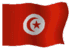 La loi intégrale de lutte contre les violences faites
 aux femmes et aux filles: le Processus 






2015
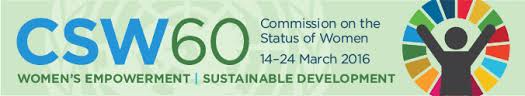 Présentée par : Ahlem Amri

New York, le 15 mars 2016
1
Référenciel:

La Constitution de 2014:,
Le préambule: reconnait que les droits des femmes font partie intégrante des droits de l’Homme,
Art 21 qui consacre le principe d’égalité entre les femmes et les hommes,
Art 23 « L’État protège la dignité de la personne et son intégrité physique, et interdit toute forme de torture morale et physique.. »
Art 46 « ... L’Etat prend les mesures nécessaires afin d’éradiquer la violence contre la femme».
Les conventions internationales ratifiées notamment la CEDAW.
Le projet de la loi intégrale: la méthodologie
Le processus de rédaction de la loi intégrale a été conduit selon une approche participative et inclusive, basée sur les droits humains,

Une approche intégrée de prise en charge des femmes victimes de violences a été privilégié et ce à travers la participation de toutes les parties concernées y inclus  les personnes ressources et la  société civile au niveau national, régional et local.
Le projet de la loi intégrale: le processus d’élaboration
État des lieux de l’inégalité et des discriminations à l’encontre des femmes et des filles dans la législation tunisienne. 
Constitution d’un comité de rédaction multidisciplinaire,
L’organisation d’une série de consultations régionales,
L’organisation d’un forum de la société civile pour présenter le processus et l’approche préconisée pour l’élaboration de la loi intégrale,
                      Finalisation du projet de loi
Le projet de la loi intégrale: une loi innovante :
Définit la violence à l’encontre des femmes comme étant une violence fondée sur le genre et une forme de discrimination
Considère la femme agressée comme  « victime » (art 2, 12, 14 et 28),
Élargit les types de violences pour comprendre de nouvelles formes comme la violence économique et institutionnel,
Fournit une assistance appropriée à la victime à tous les stades de la procédure, et exige des mesures pour assurer la sécurité de la victime et l’éloigne de son agresseur,
Introduit de nouveaux délits considérés comme « tabou » dans la société tunisienne : l’inceste (art 229 nv).
5
Le projet de la loi intégrale: les axes
Prévention et Protection:
Instaurer des mesures préventives, incluant des campagnes de sensibilisation dans les programmes d’enseignement, d’informations sur les violences contre les femmes et leurs droits fondamentaux,

Inclure des mesures de protection, d’appui et d’assistance pour les victimes: des services d’appui et une assistance complète et intégrée (une ligne téléphonique pour les appels d’urgences ; un abri/foyer d’urgence ; centre de défense des droits des femmes et de conseil ; un centre de crise pour les victimes de viol ; un accès aux soins de santé),
Le projet de la loi intégrale: les axes
2. Poursuites et Pénalisation:
Précise les obligations de la police et du procureur et prévoit une procédure judiciaire qui accompagne la victime,
Prononce des ordonnances de protection et d’injonction d’urgence et de pénalisation en cas de non-respect, 
Assure une peine en concordance avec la gravité des crimes de violence à l’encontre des femmes, 
Permet aux victimes d’intenter des procès civils contre l’auteur des violences et contre des tiers qui n’ont pas fait preuve de la diligence voulue.
Le projet de la loi intégrale: les axes
3. La prise en charge :
Prévoit la création  de mécanismes institutionnels spécialisées: la mise en place d’unités de police spécialisées et de parquets spécialisés, la collecte de données statistiques, 
Propose la révision et/ou la suppression de dispositions juridiques en contradiction avec les principes de la constitution et les conventions internationales
9
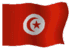 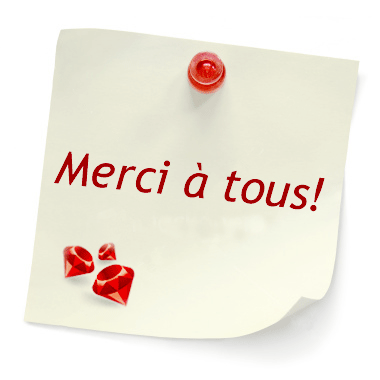 10